Figure 1 KEMRI/CDC Health and Demographic Surveillance System, Kenya
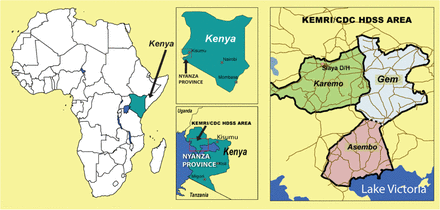 Int J Epidemiol, Volume 41, Issue 4, August 2012, Pages 977–987, https://doi.org/10.1093/ije/dys108
The content of this slide may be subject to copyright: please see the slide notes for details.
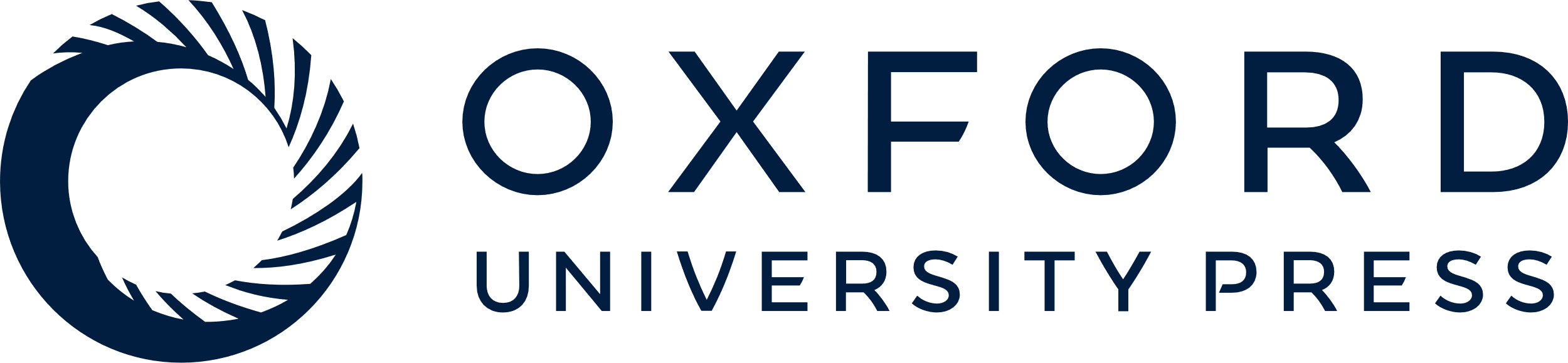 [Speaker Notes: Figure 1 KEMRI/CDC Health and Demographic Surveillance System, Kenya


Unless provided in the caption above, the following copyright applies to the content of this slide: Published by Oxford University Press on behalf of the International Epidemiological Association © The Author 2012; all rights reserved.]
Figure 2 KEMRI/CDC Health and Demographic Surveillance System, Health Facilities Map
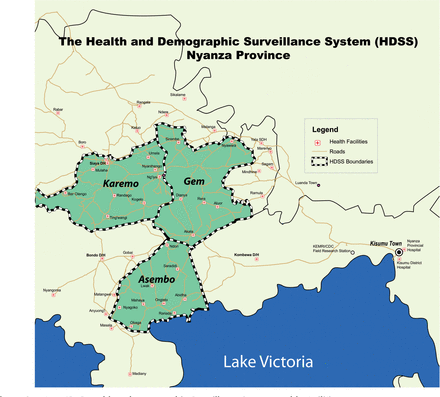 Int J Epidemiol, Volume 41, Issue 4, August 2012, Pages 977–987, https://doi.org/10.1093/ije/dys108
The content of this slide may be subject to copyright: please see the slide notes for details.
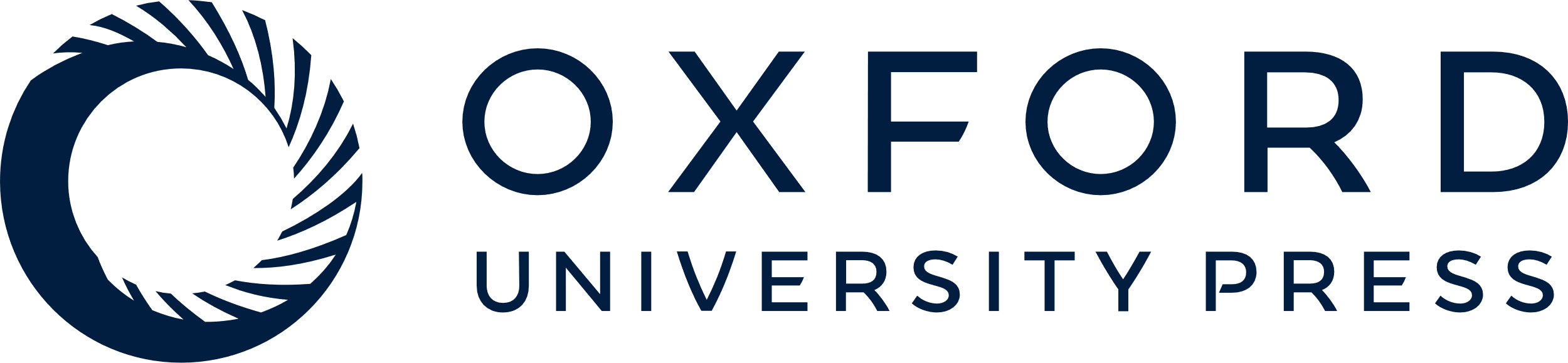 [Speaker Notes: Figure 2 KEMRI/CDC Health and Demographic Surveillance System, Health Facilities Map


Unless provided in the caption above, the following copyright applies to the content of this slide: Published by Oxford University Press on behalf of the International Epidemiological Association © The Author 2012; all rights reserved.]
Figure 3 Population Pyramid Asembo, Gem and Karemo, KEMRI/CDC HDSS, 2009
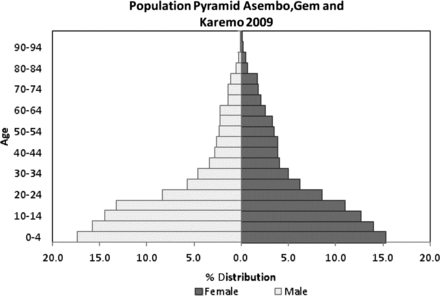 Int J Epidemiol, Volume 41, Issue 4, August 2012, Pages 977–987, https://doi.org/10.1093/ije/dys108
The content of this slide may be subject to copyright: please see the slide notes for details.
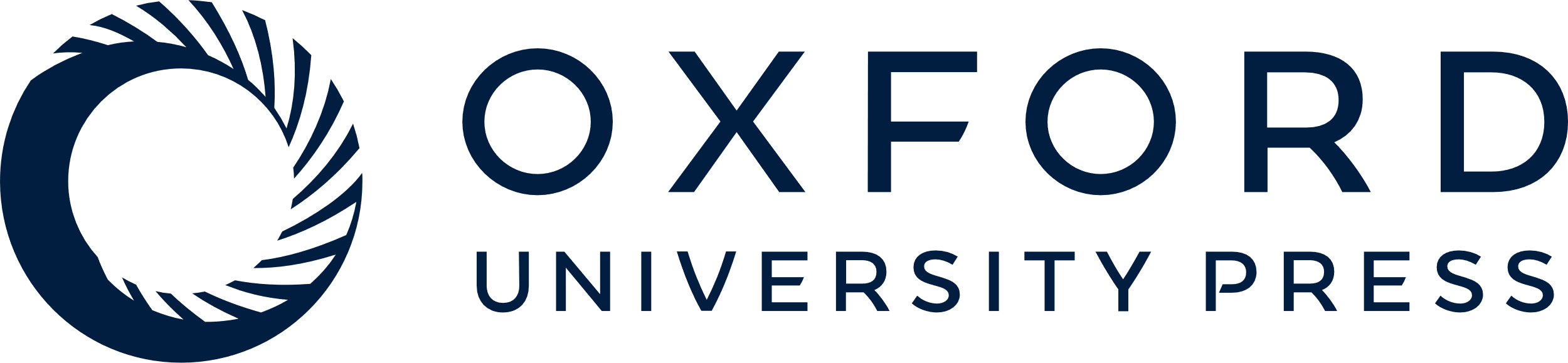 [Speaker Notes: Figure 3 Population Pyramid Asembo, Gem and Karemo, KEMRI/CDC HDSS, 2009


Unless provided in the caption above, the following copyright applies to the content of this slide: Published by Oxford University Press on behalf of the International Epidemiological Association © The Author 2012; all rights reserved.]
Community interviewer interviewing an HDSS participant
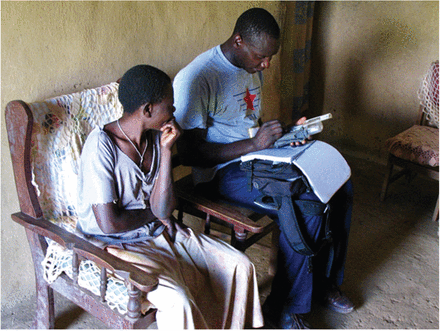 Int J Epidemiol, Volume 41, Issue 4, August 2012, Pages 977–987, https://doi.org/10.1093/ije/dys108
The content of this slide may be subject to copyright: please see the slide notes for details.
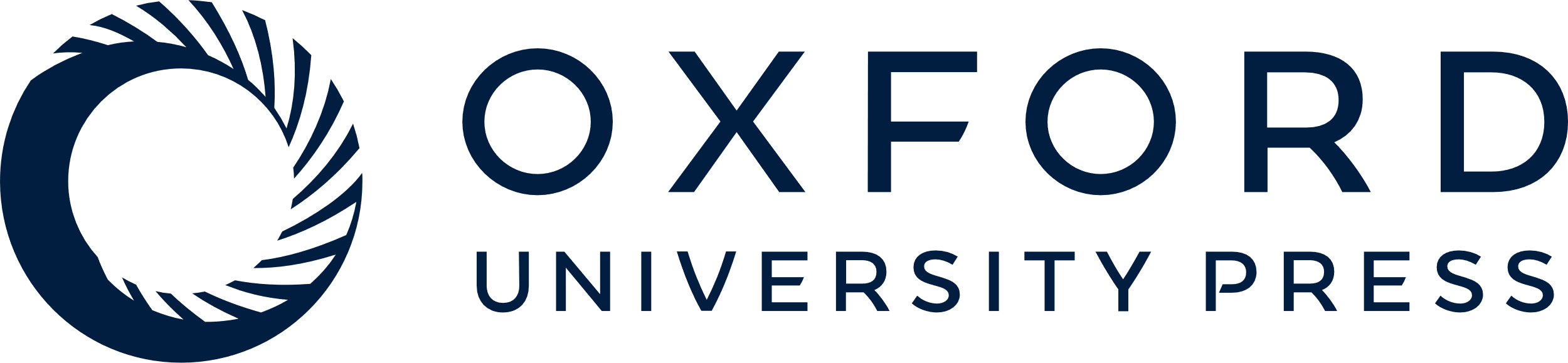 [Speaker Notes: Community interviewer interviewing an HDSS participant


Unless provided in the caption above, the following copyright applies to the content of this slide: Published by Oxford University Press on behalf of the International Epidemiological Association © The Author 2012; all rights reserved.]
Donation of insecticide treated bed nets to internally displaced persons in the HDSS, following post-election ...
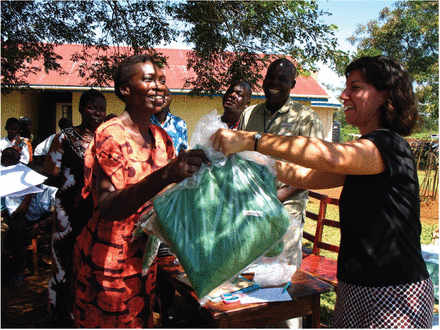 Int J Epidemiol, Volume 41, Issue 4, August 2012, Pages 977–987, https://doi.org/10.1093/ije/dys108
The content of this slide may be subject to copyright: please see the slide notes for details.
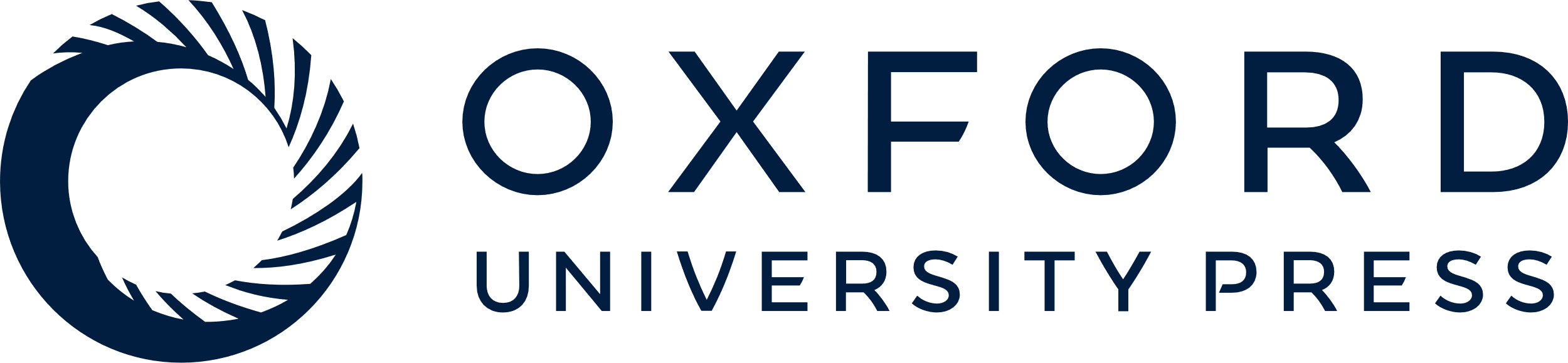 [Speaker Notes: Donation of insecticide treated bed nets to internally displaced persons in the HDSS, following post-election violence in Kenya


Unless provided in the caption above, the following copyright applies to the content of this slide: Published by Oxford University Press on behalf of the International Epidemiological Association © The Author 2012; all rights reserved.]
Figure 4 All cause childhood mortality KEMRI/CDC HDSS, 2003–08*. *From: Hamel MJ, Adazu K, Obor D et al. A reversal in ...
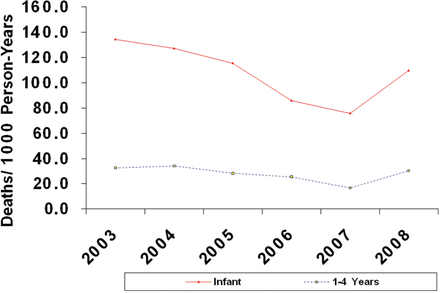 Int J Epidemiol, Volume 41, Issue 4, August 2012, Pages 977–987, https://doi.org/10.1093/ije/dys108
The content of this slide may be subject to copyright: please see the slide notes for details.
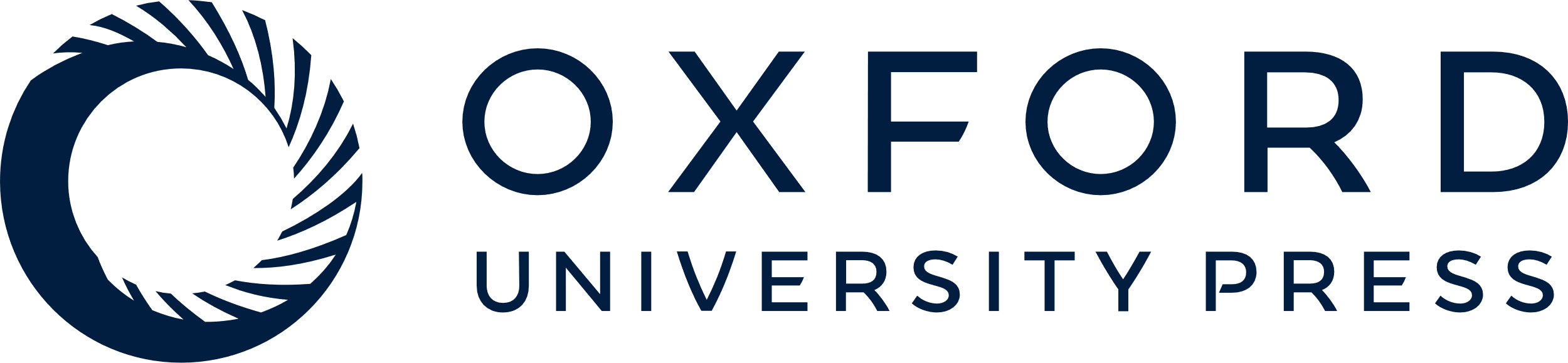 [Speaker Notes: Figure 4 All cause childhood mortality KEMRI/CDC HDSS, 2003–08*. *From: Hamel MJ, Adazu K, Obor D et al. A reversal in reductions of child mortality in western Kenya, 2003-2009. Am J Trop Med Hyg85:597–605


Unless provided in the caption above, the following copyright applies to the content of this slide: Published by Oxford University Press on behalf of the International Epidemiological Association © The Author 2012; all rights reserved.]
Figure 5 Population cause-specific mortality rates and 95% confidence intervals (lines, y-axis on left), and estimated ...
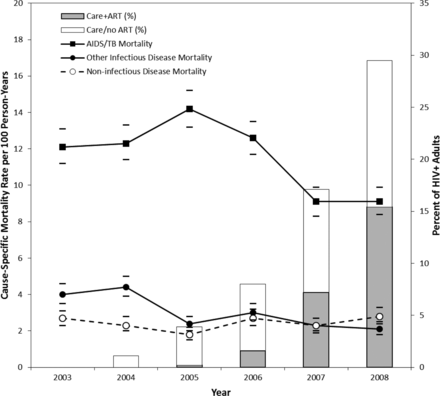 Int J Epidemiol, Volume 41, Issue 4, August 2012, Pages 977–987, https://doi.org/10.1093/ije/dys108
The content of this slide may be subject to copyright: please see the slide notes for details.
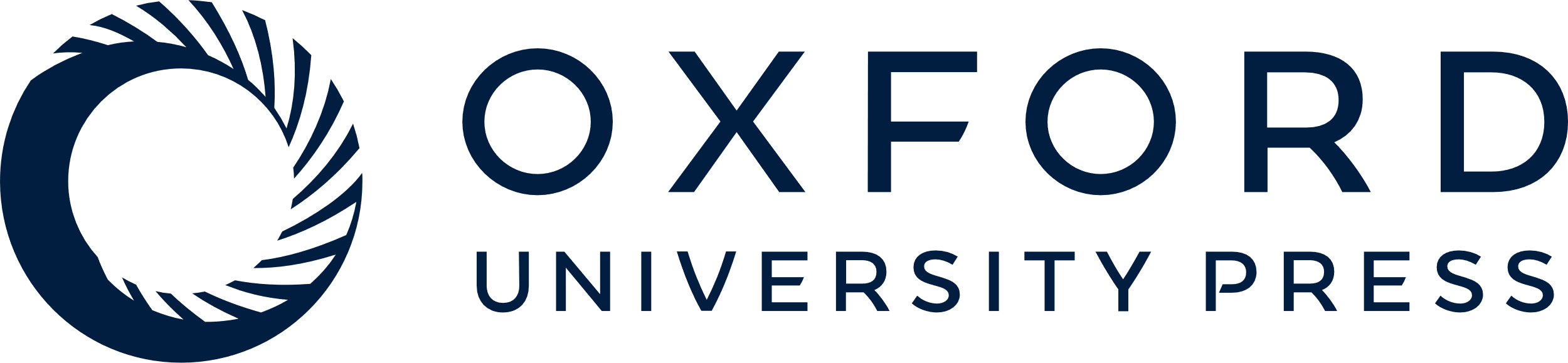 [Speaker Notes: Figure 5 Population cause-specific mortality rates and 95% confidence intervals (lines, y-axis on left), and estimated proportion of HIV-positive patients in care and receiving ART (stacked bars, y-axis on right), by year, KEMRI/CDC HDSS, 2003–08*. *Source: Gargano JW, Laserson K, Muttai H et al. The adult population impact of HIV care and antiretroviral therapy (ART)—Nyanza Province, Kenya, 2003–2008. AIDS, Vol. 26, Wolters Kluwer Health, 2012


Unless provided in the caption above, the following copyright applies to the content of this slide: Published by Oxford University Press on behalf of the International Epidemiological Association © The Author 2012; all rights reserved.]